The Victory That Cannot Be Forgotten
Выполнил: Алексей Губар, ученик 10б класса
МКОУ Вихоревская СОШ 2
Руководитель: Сорокина Тамара Станиславовна,  учитель 1 квалификационной категории
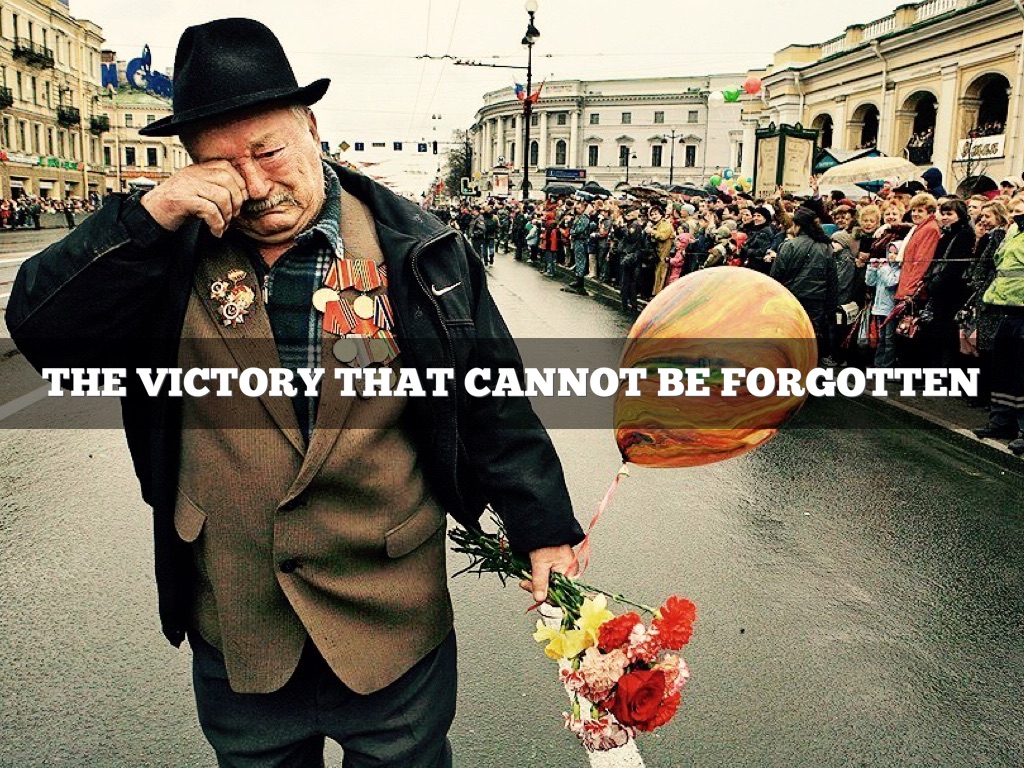 Alexey Gubar
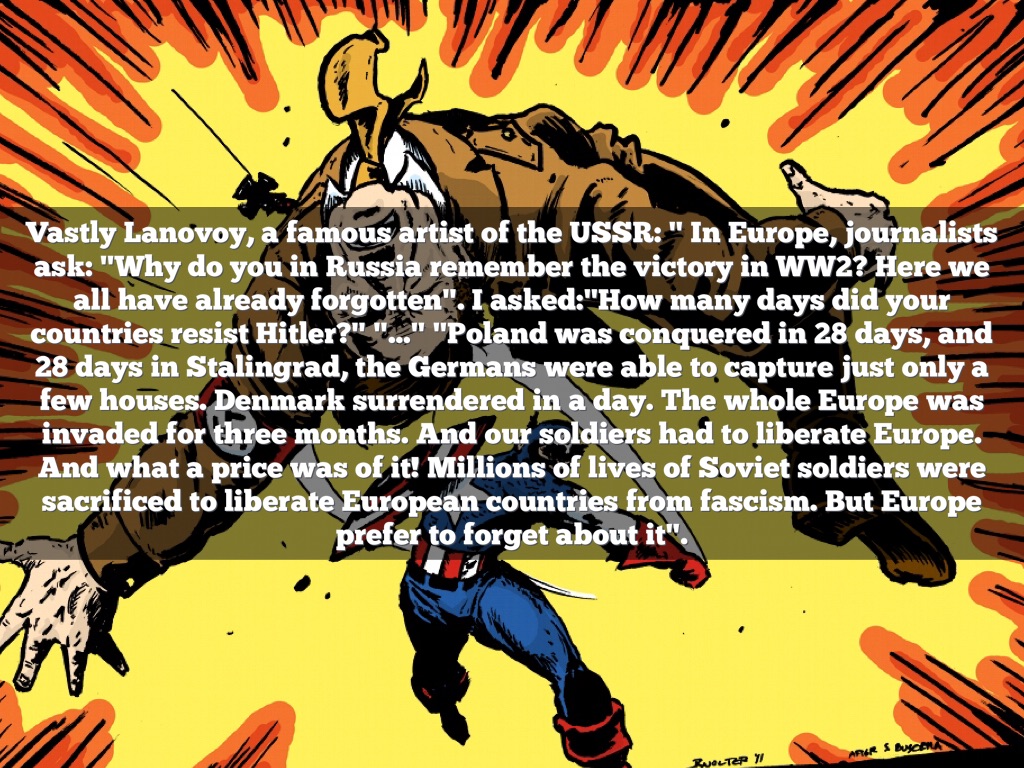 [Speaker Notes: Vasiliy]
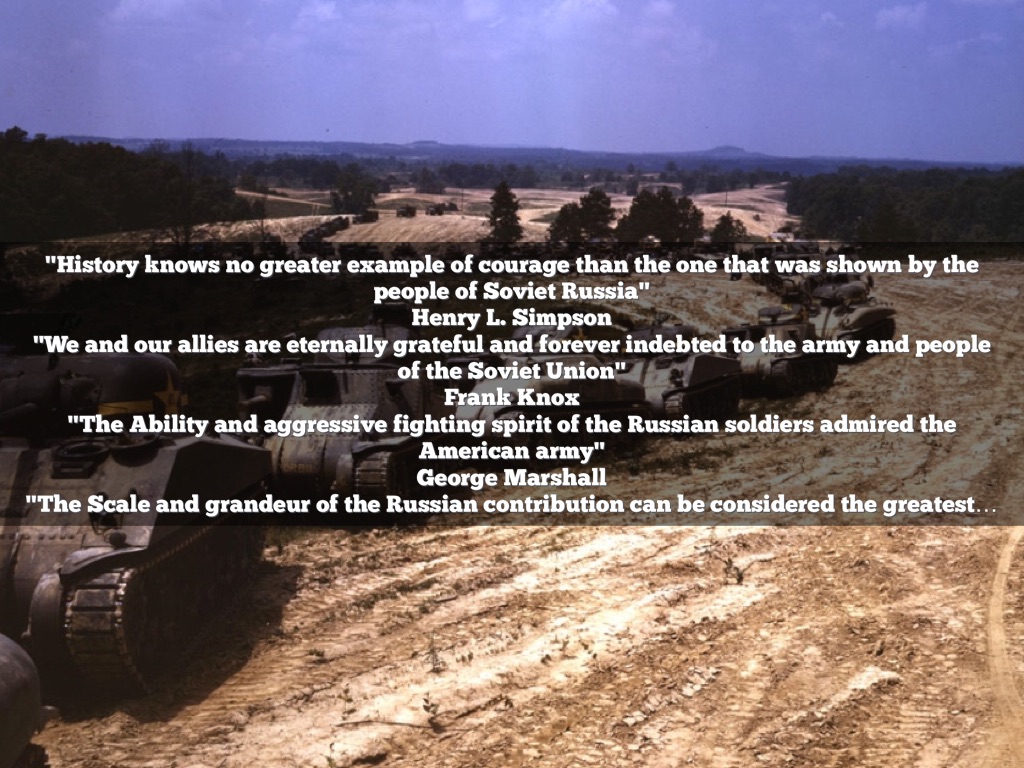 [Speaker Notes: Кем были эти люди?]
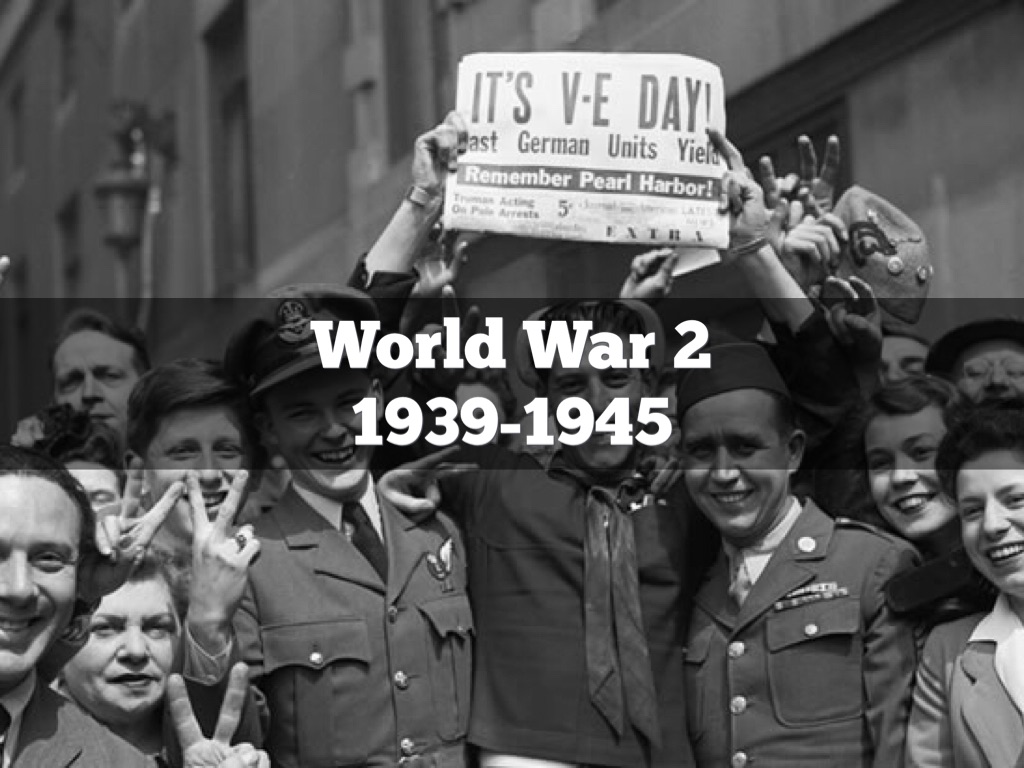 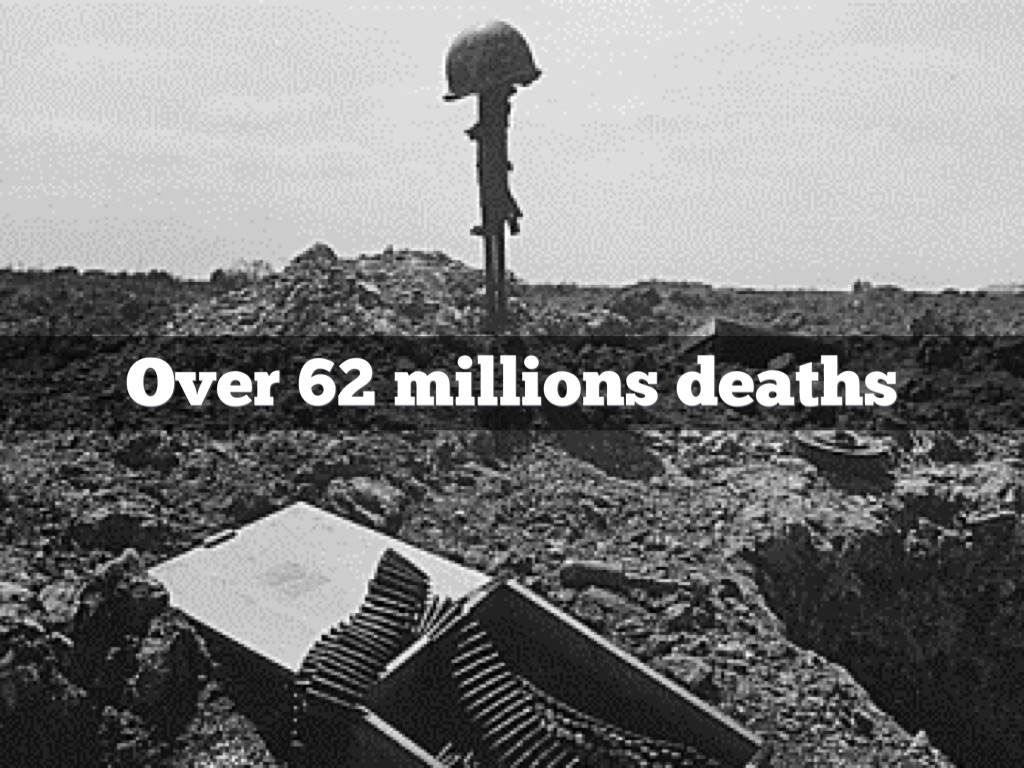 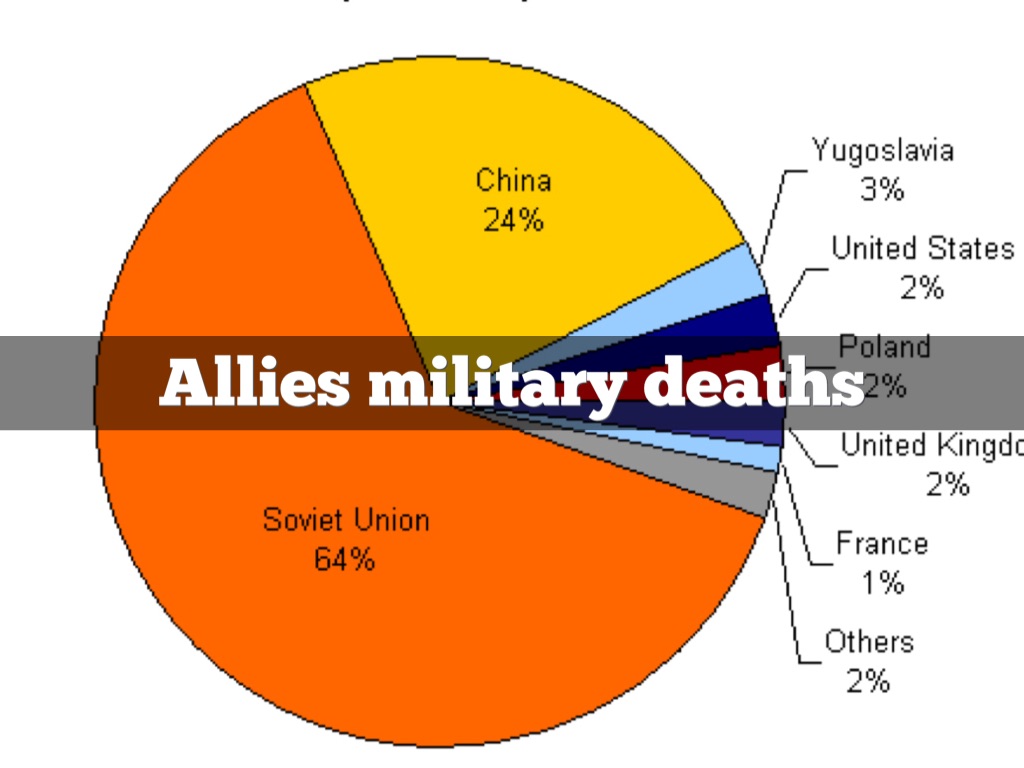 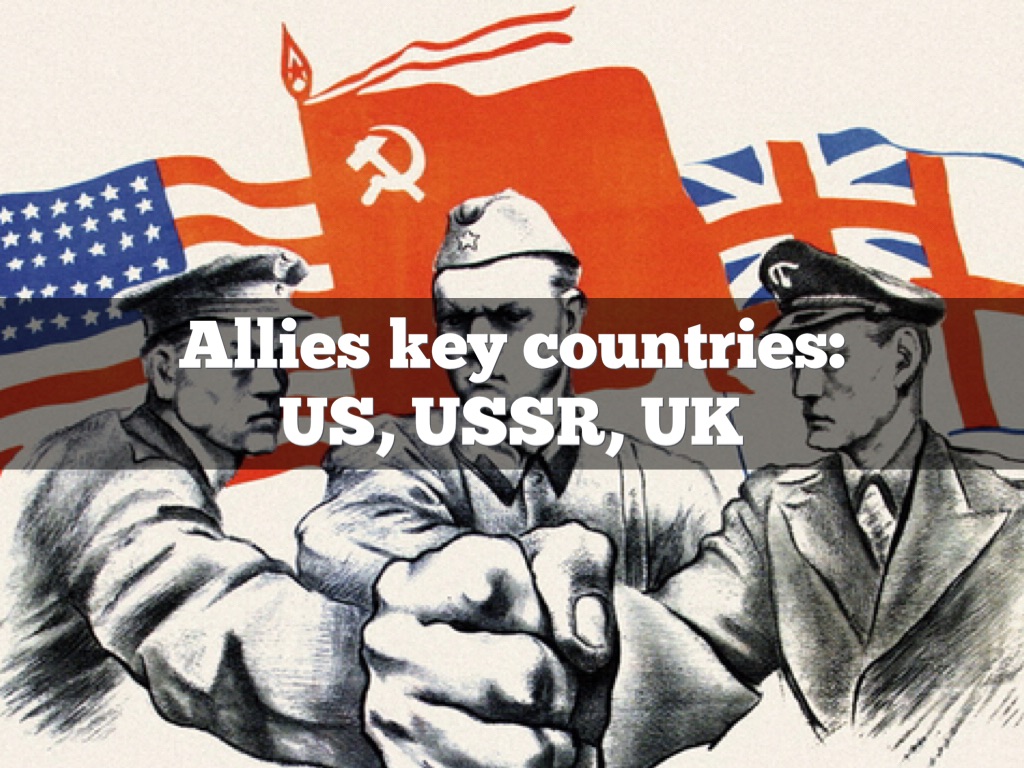 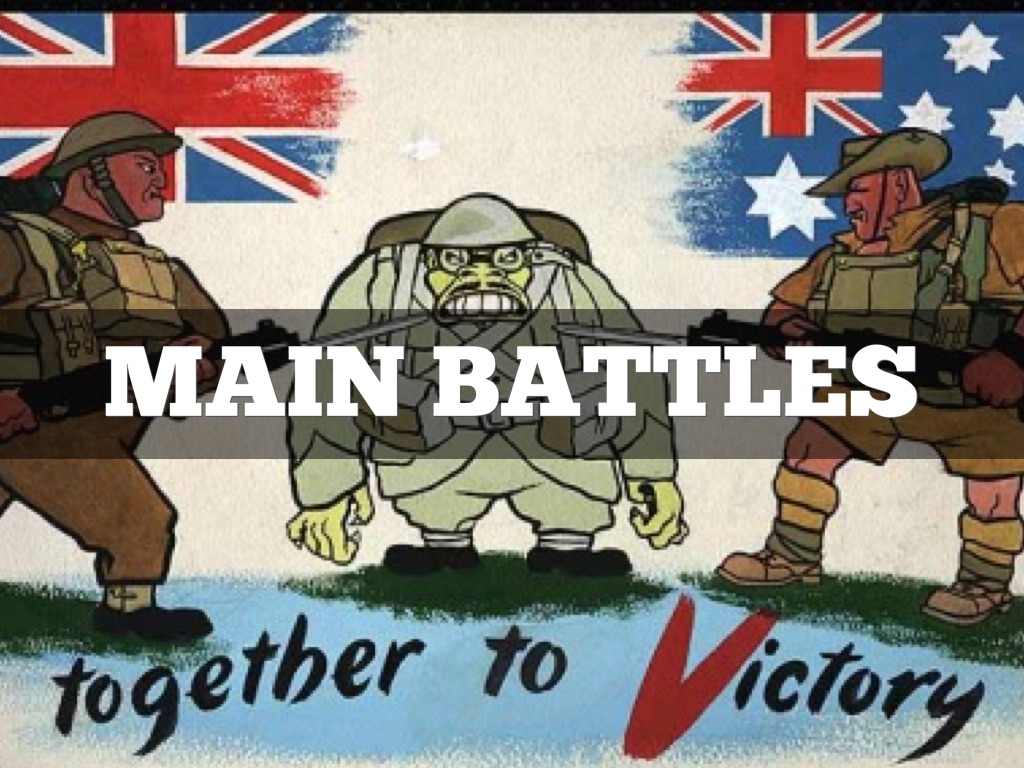 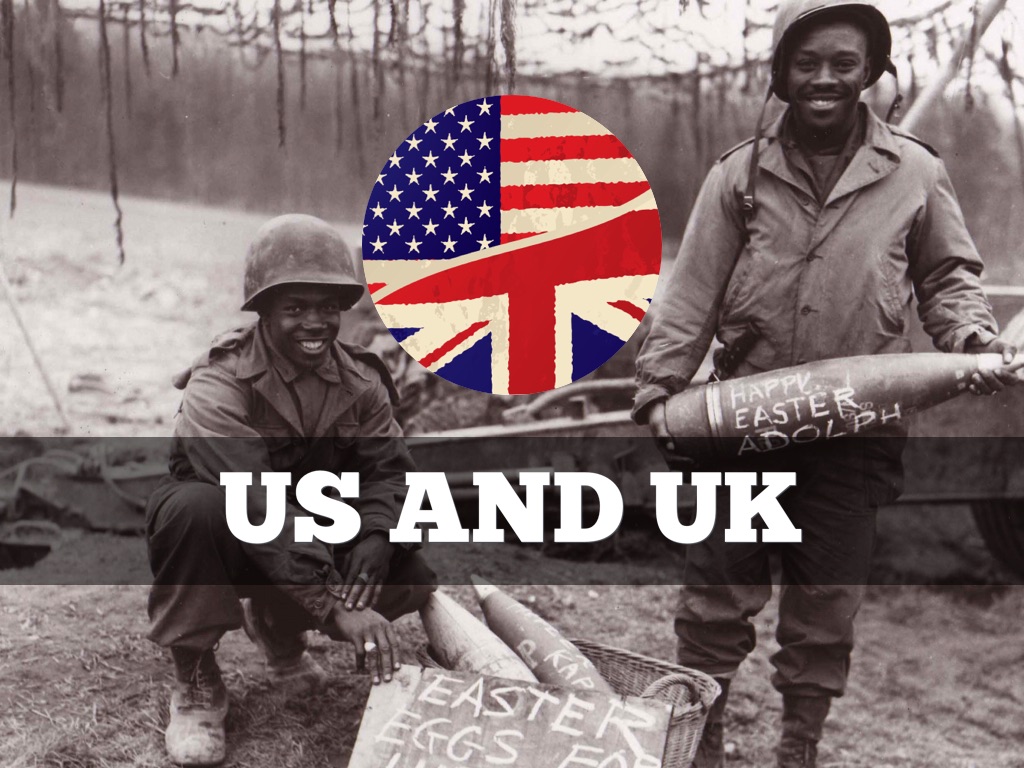 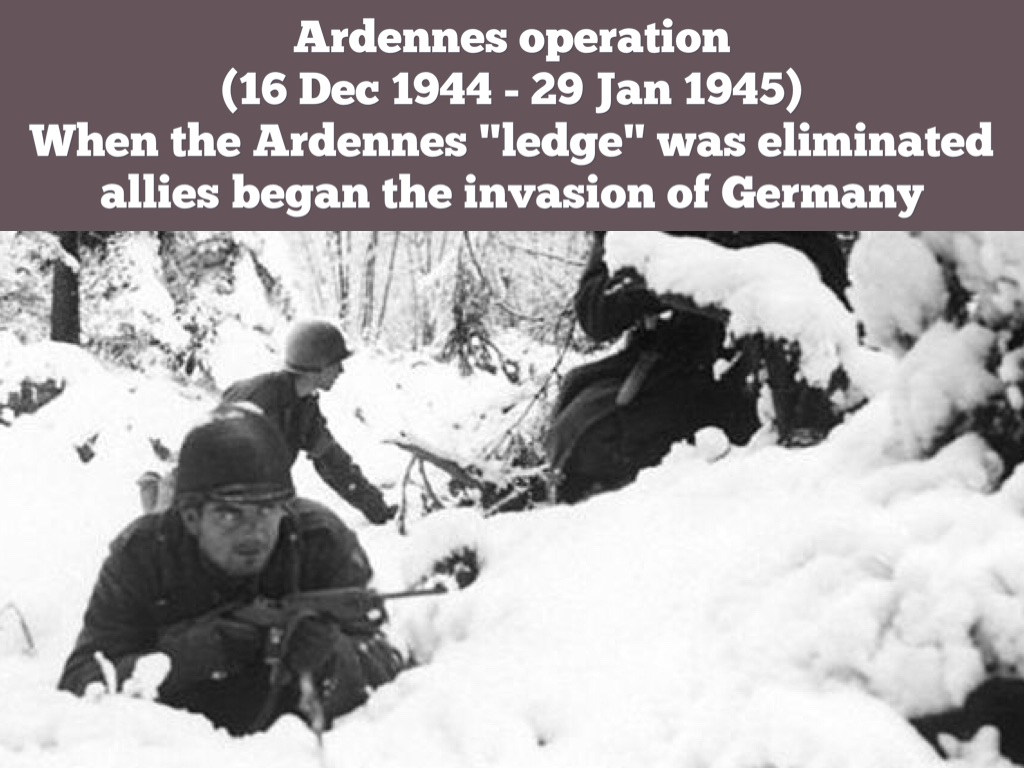 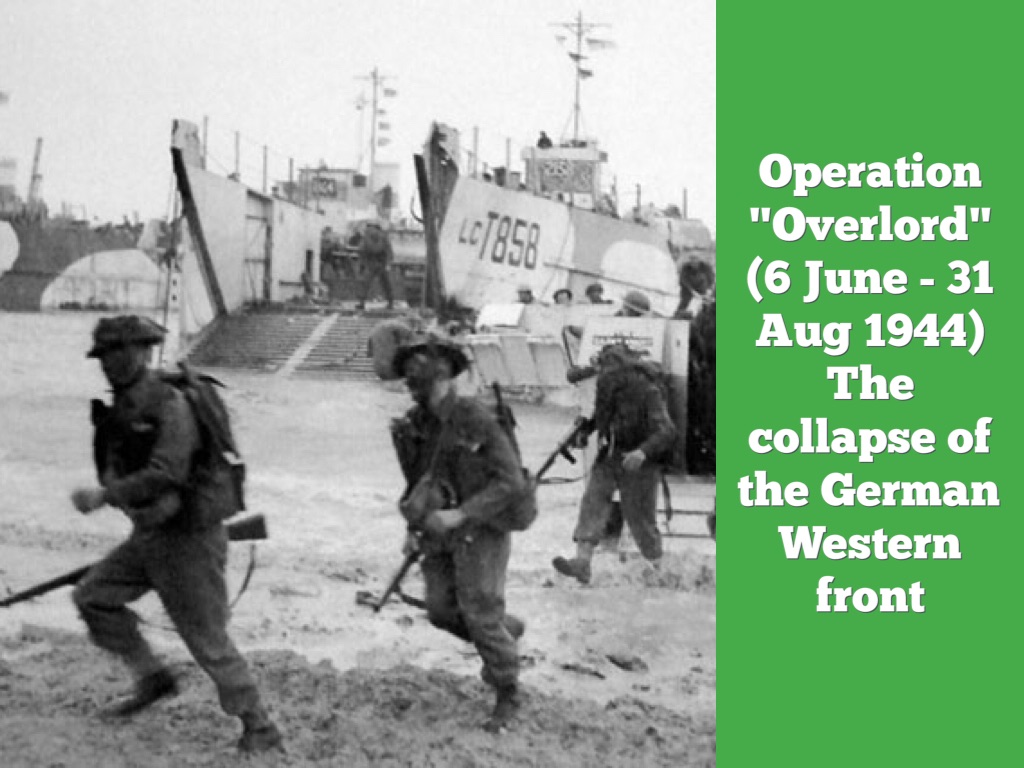 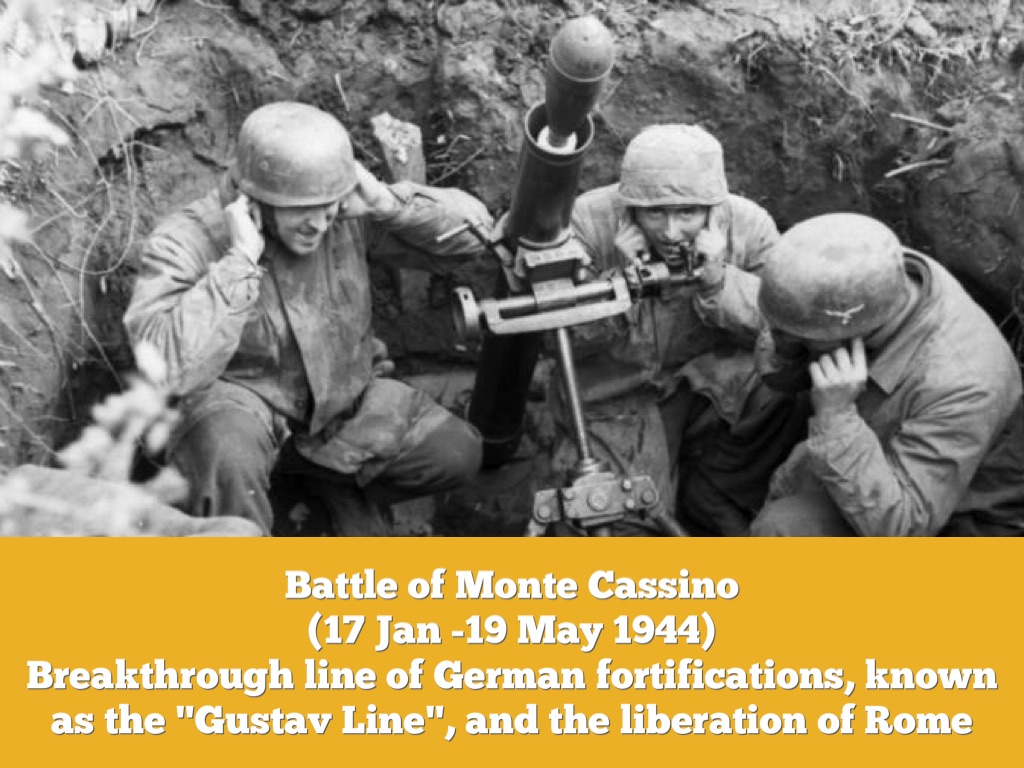 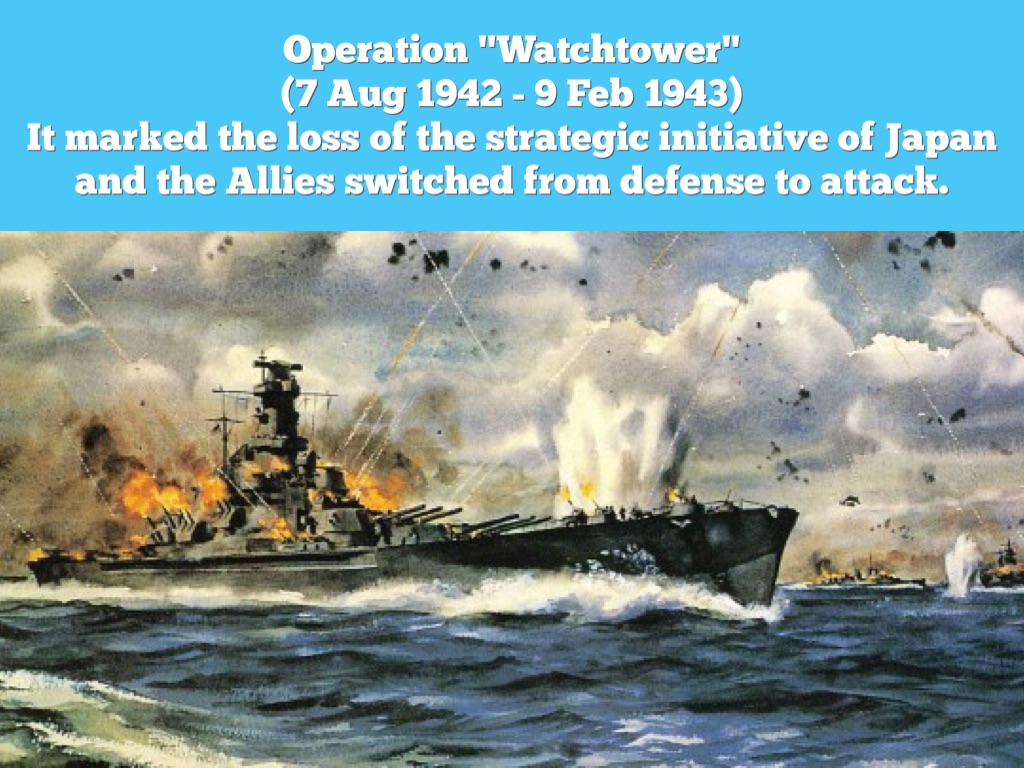 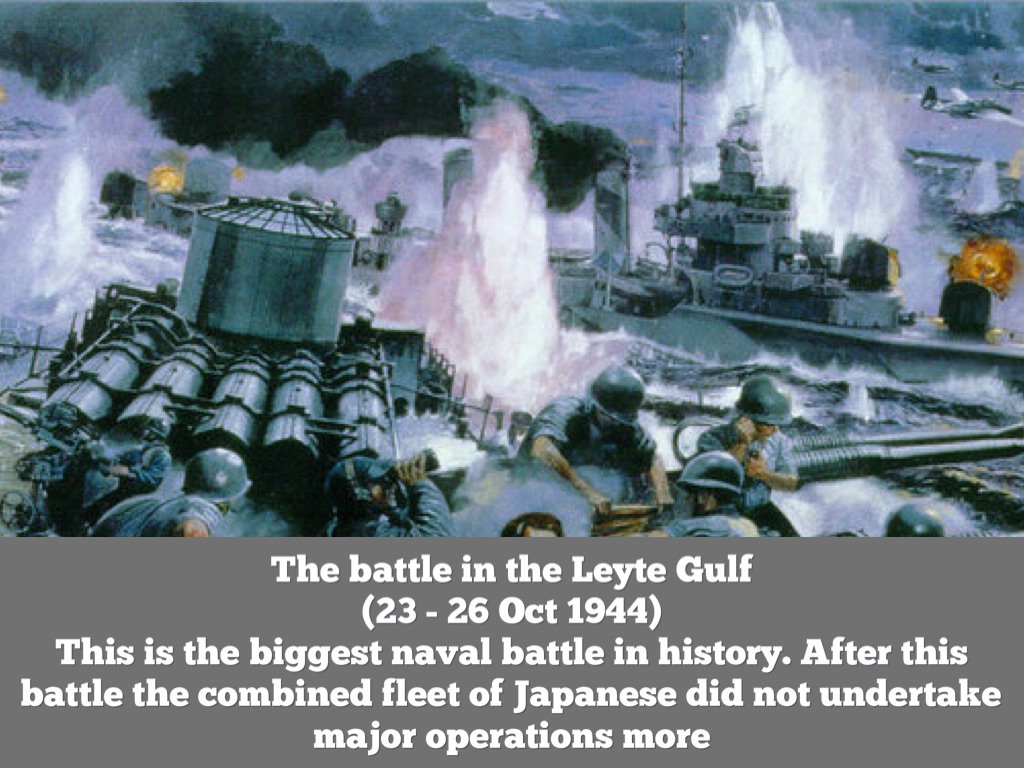 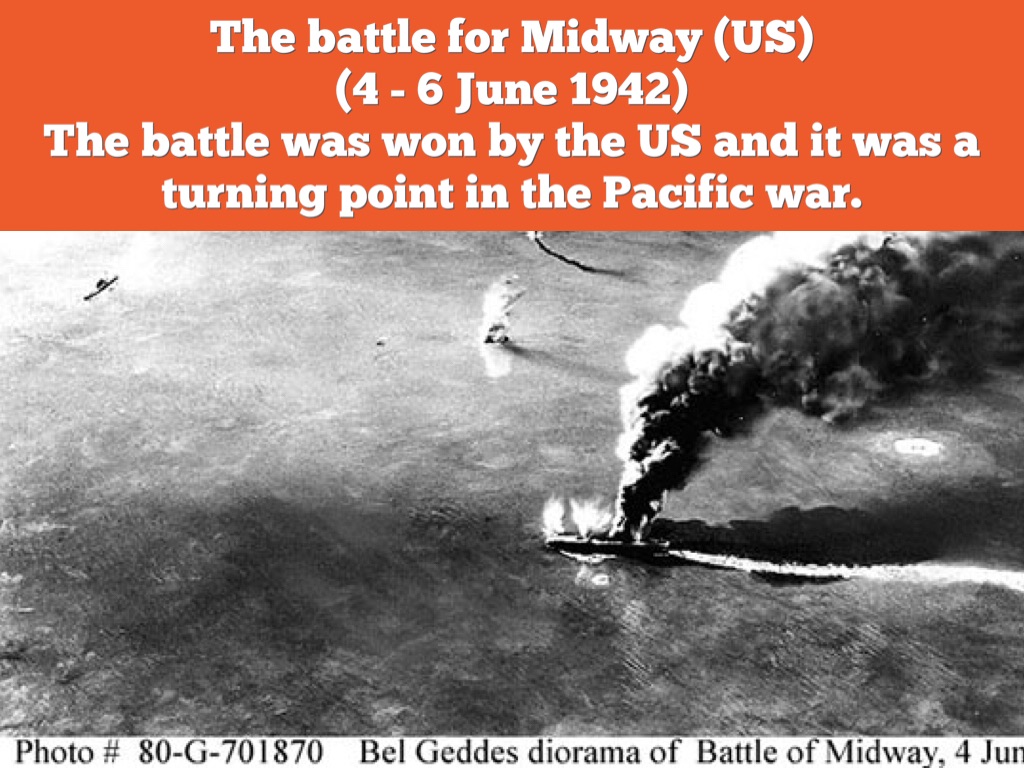 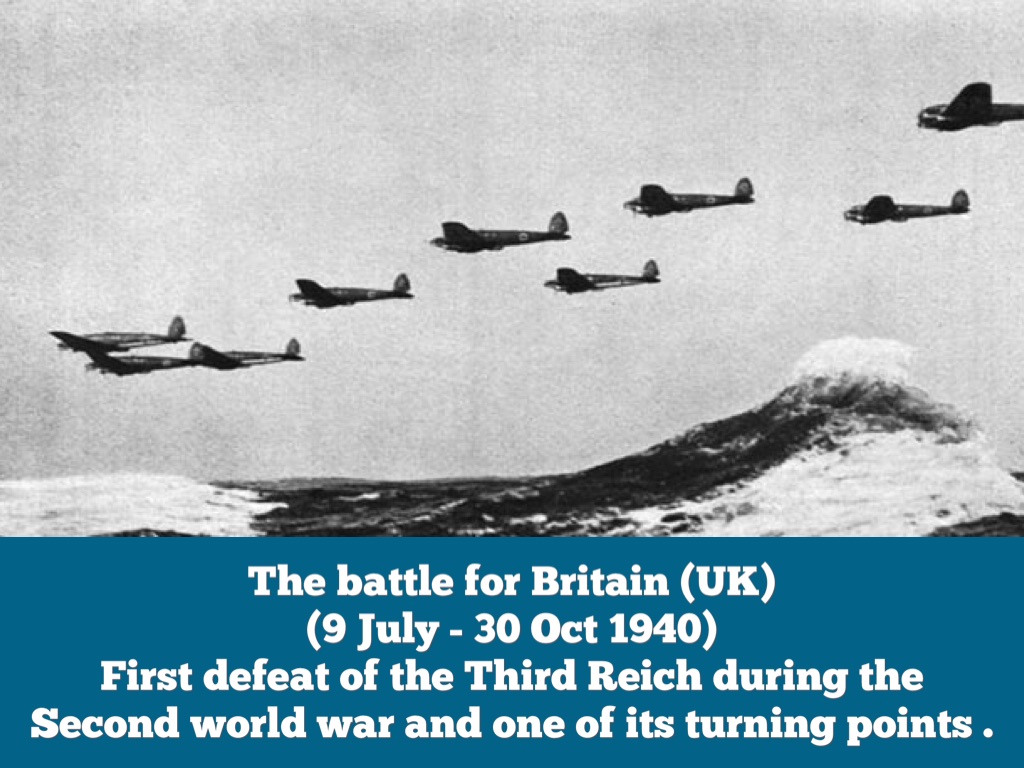 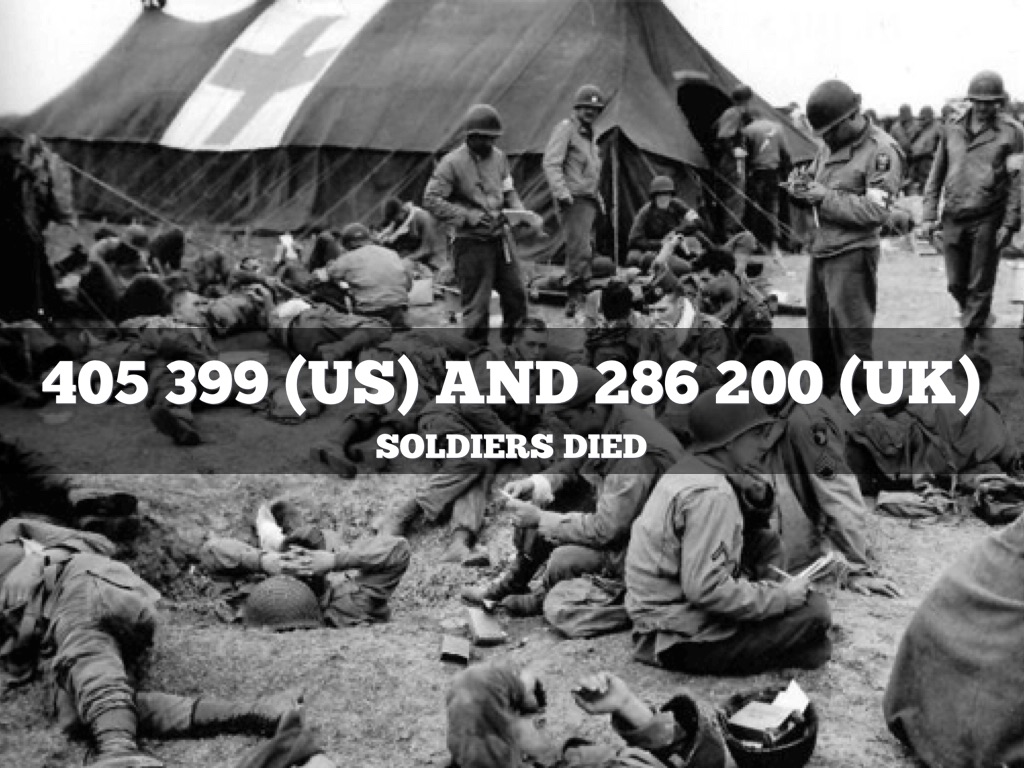 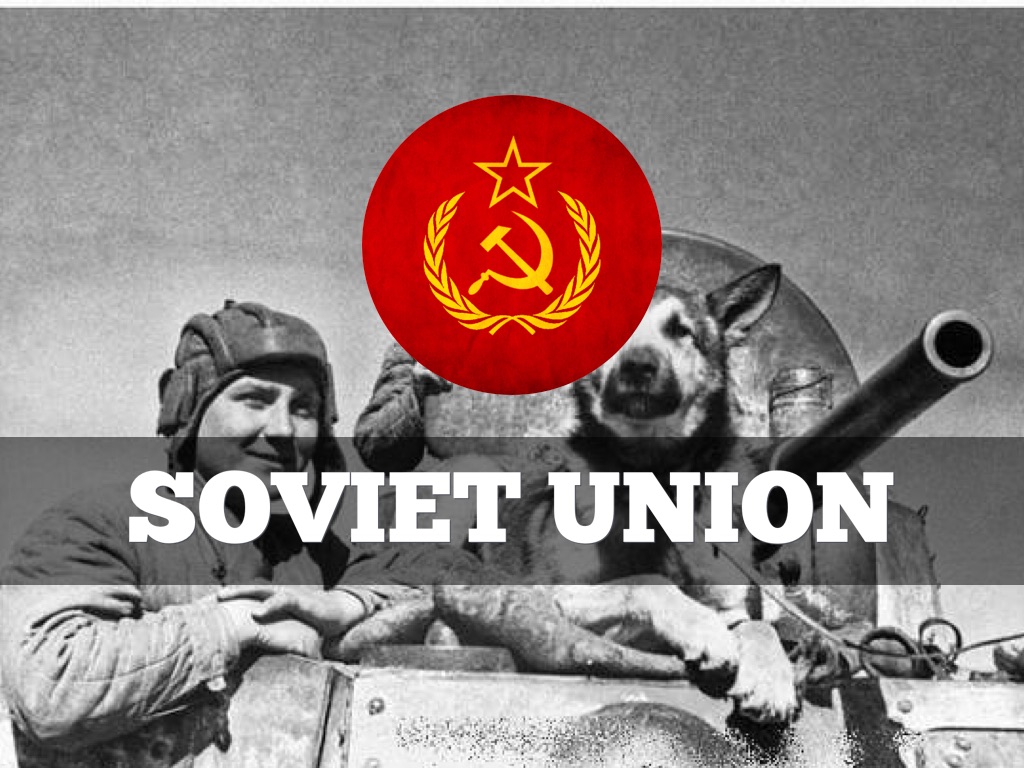 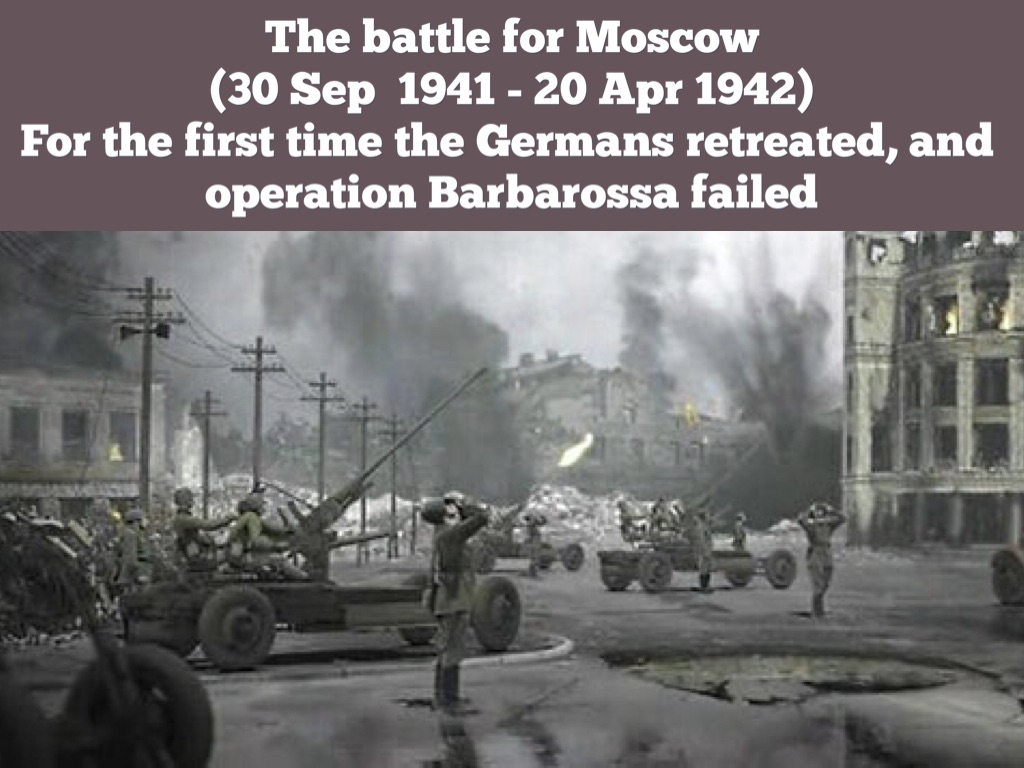 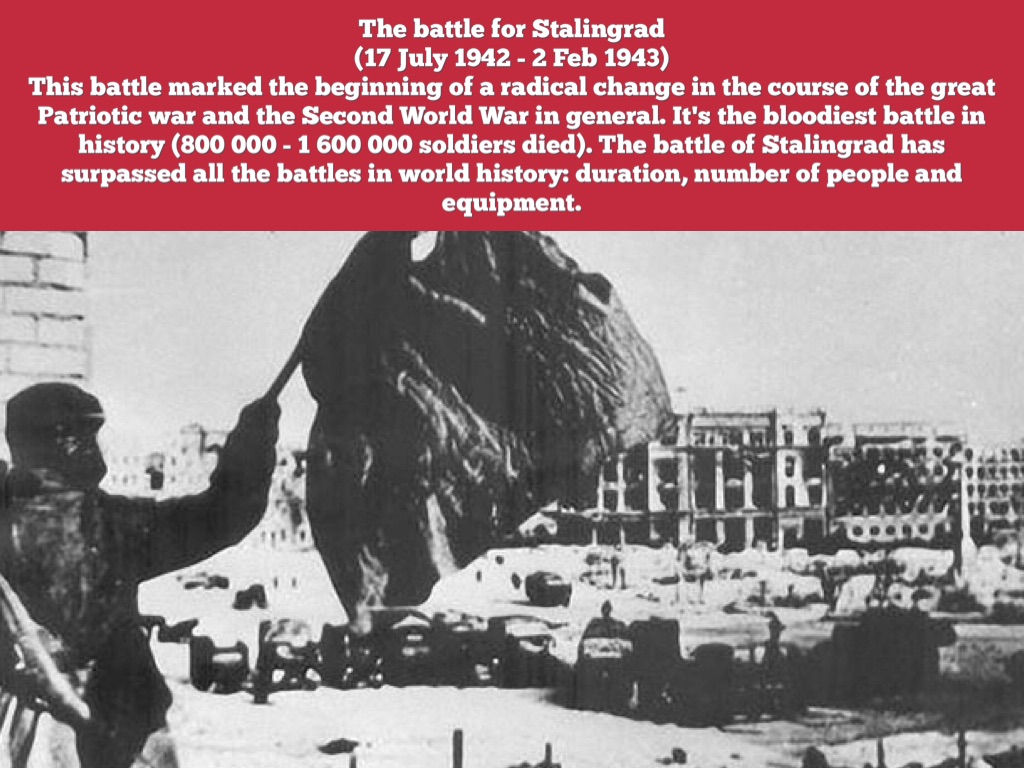 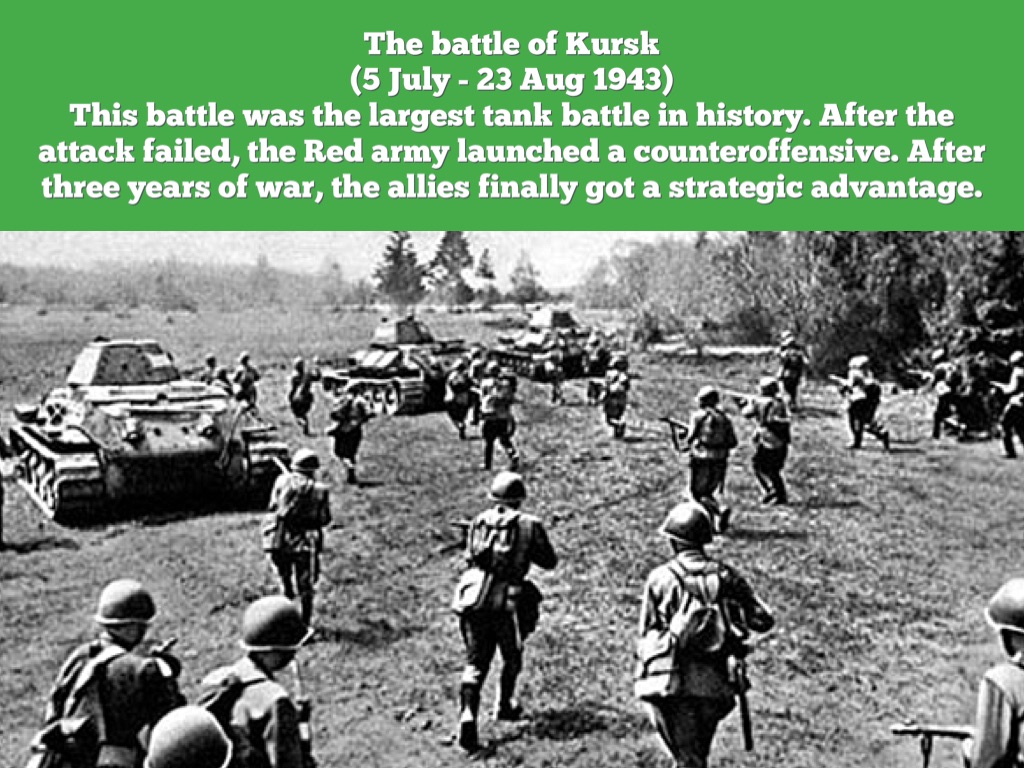 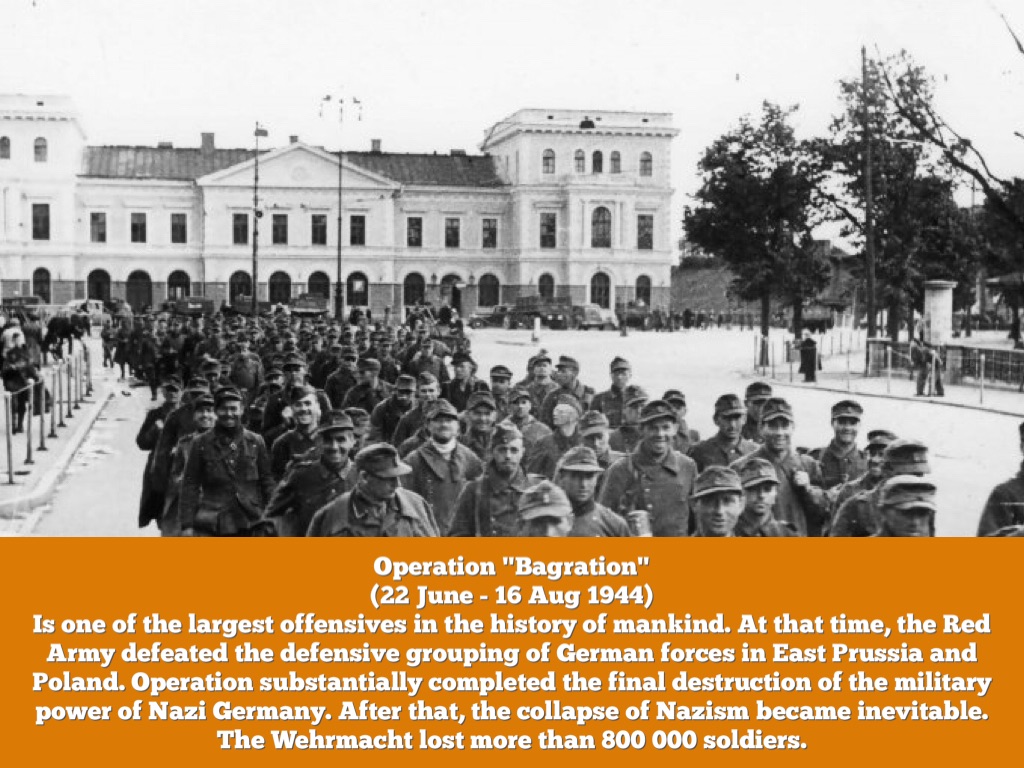 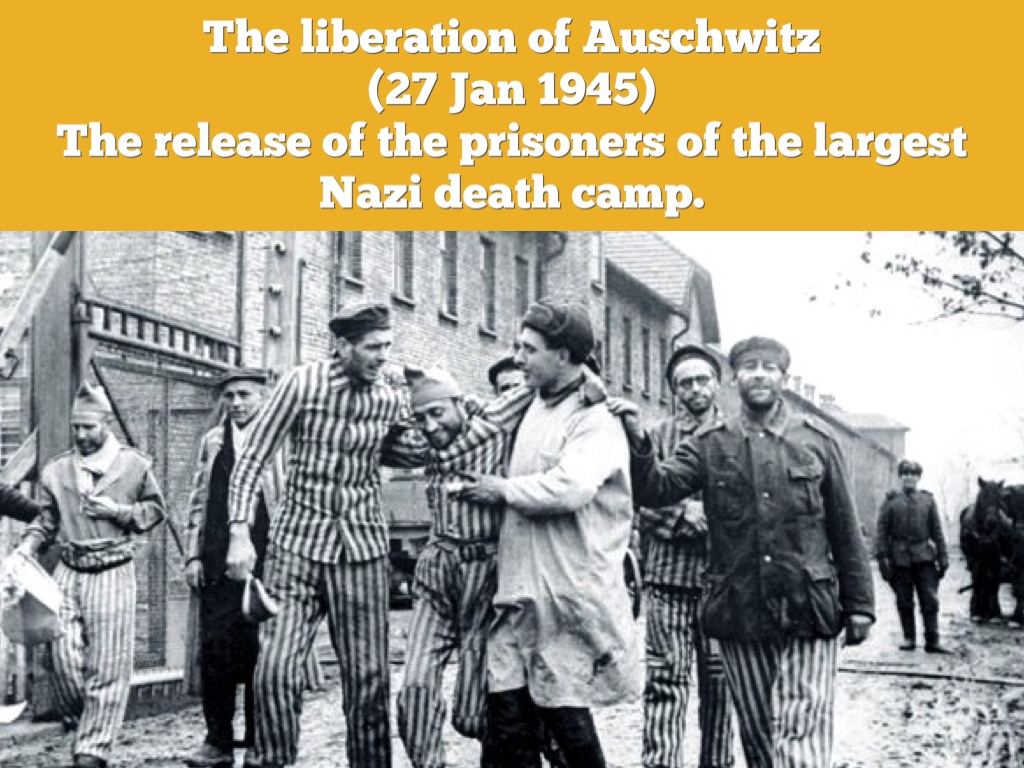 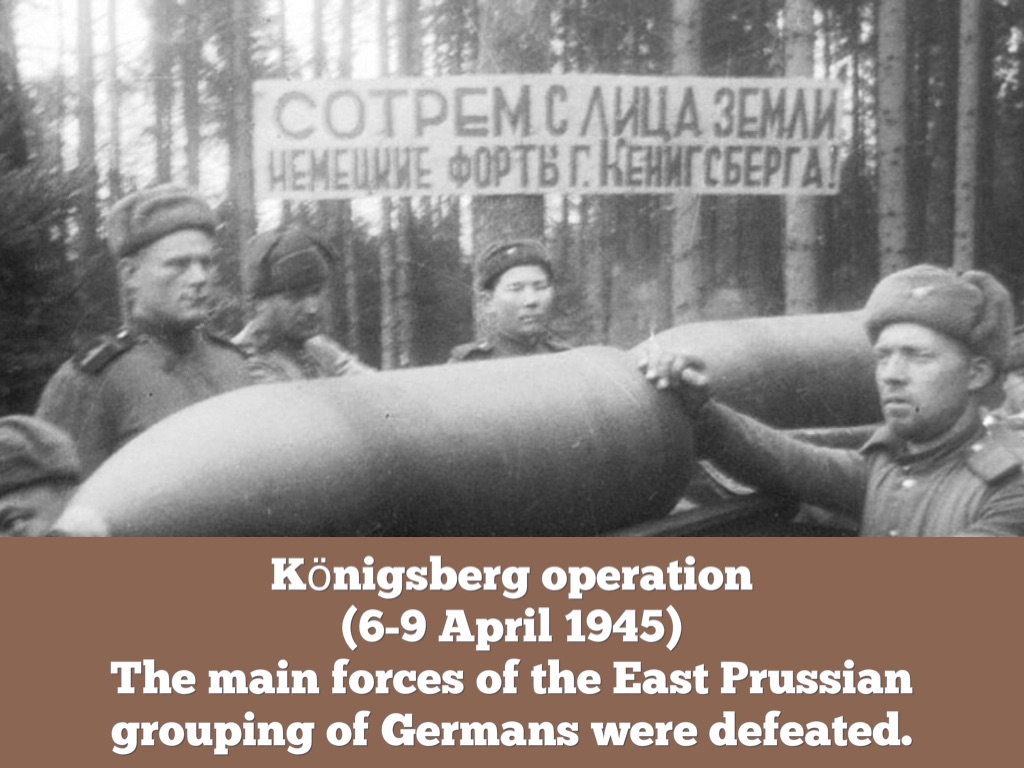 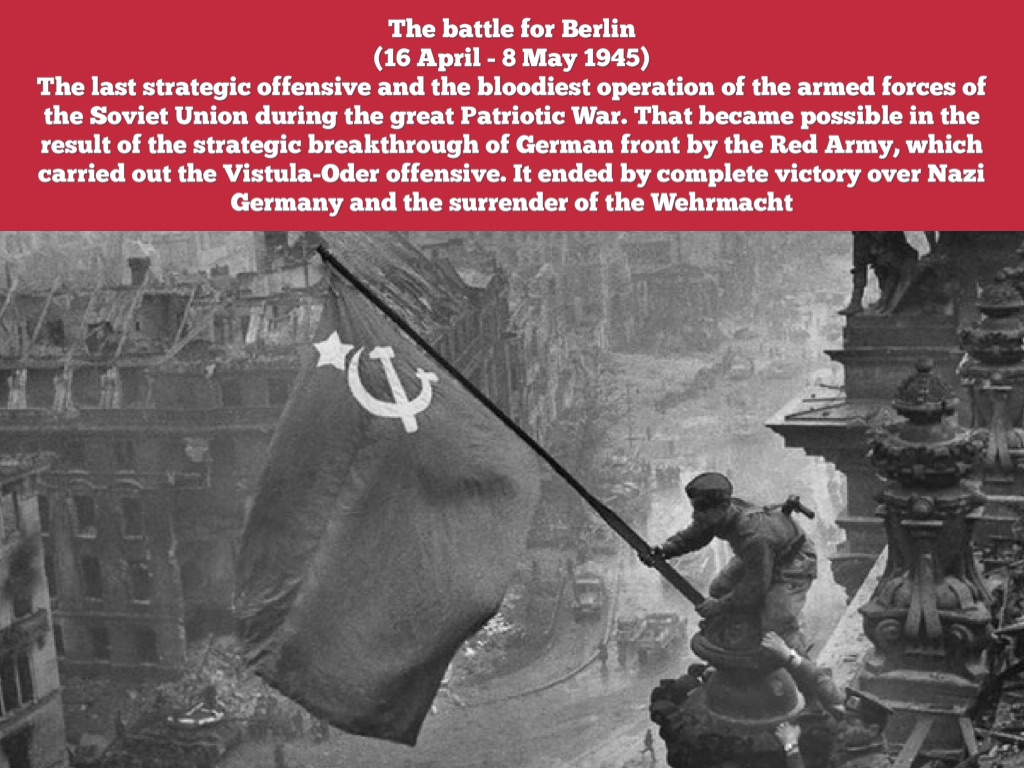 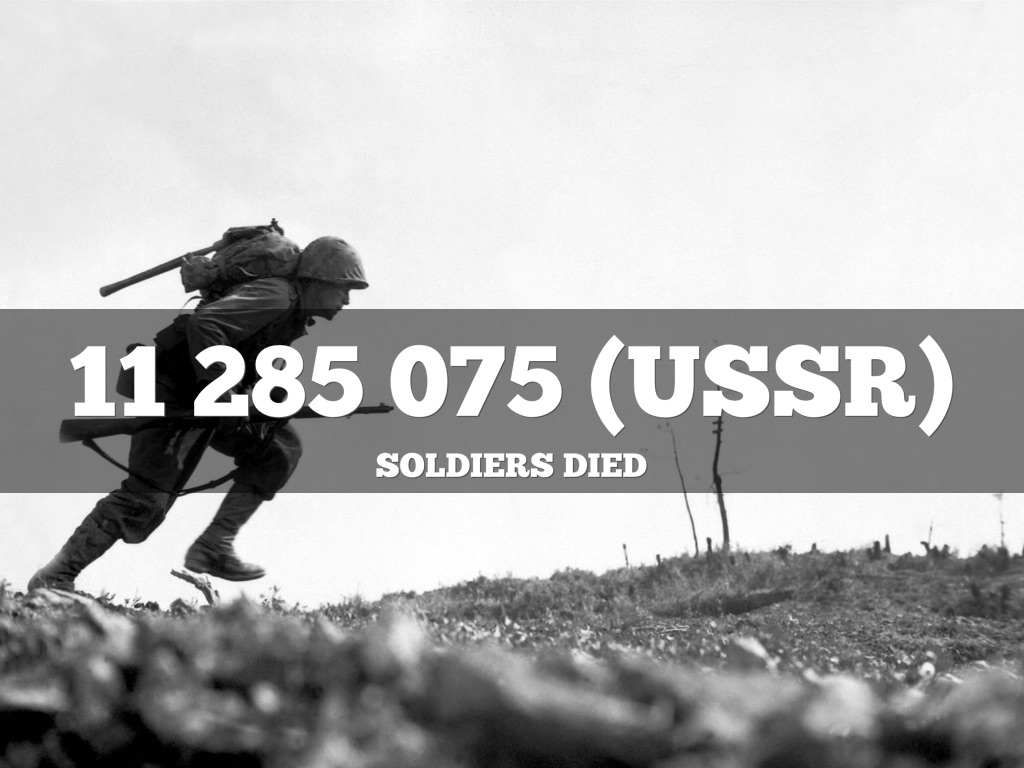 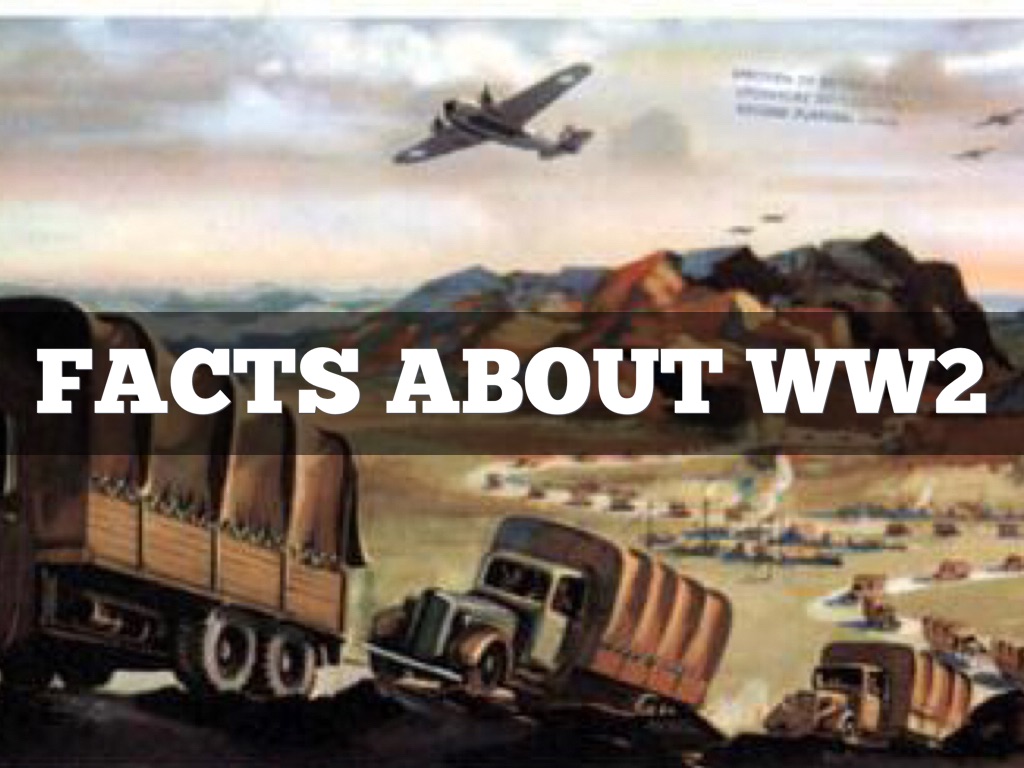 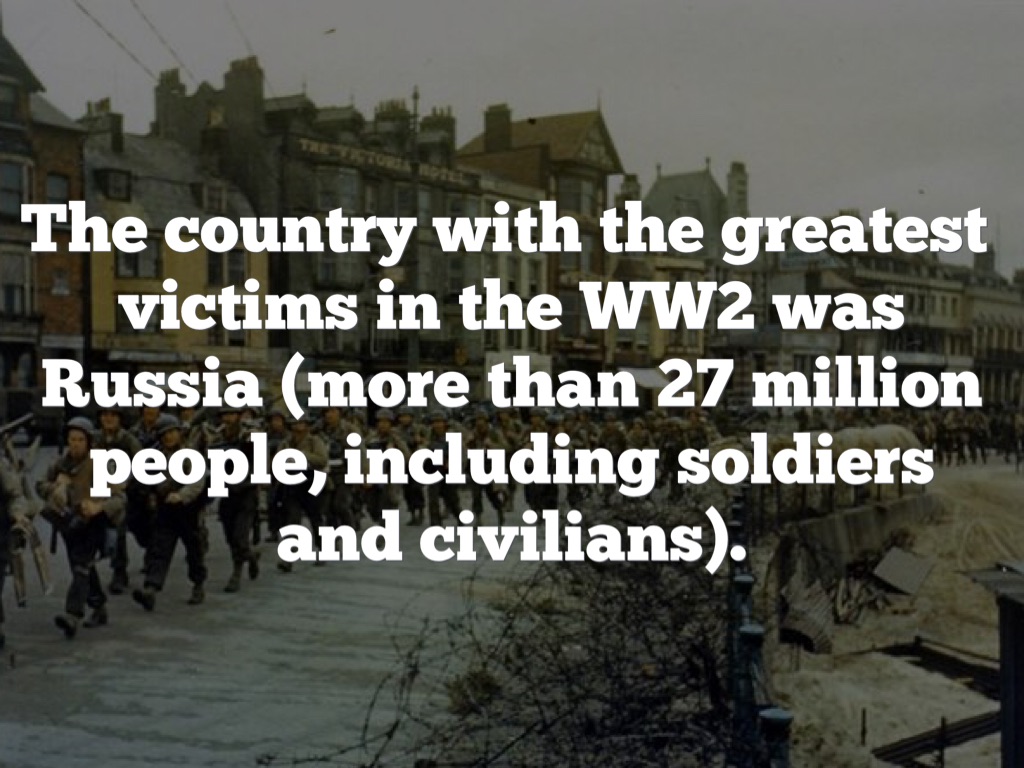 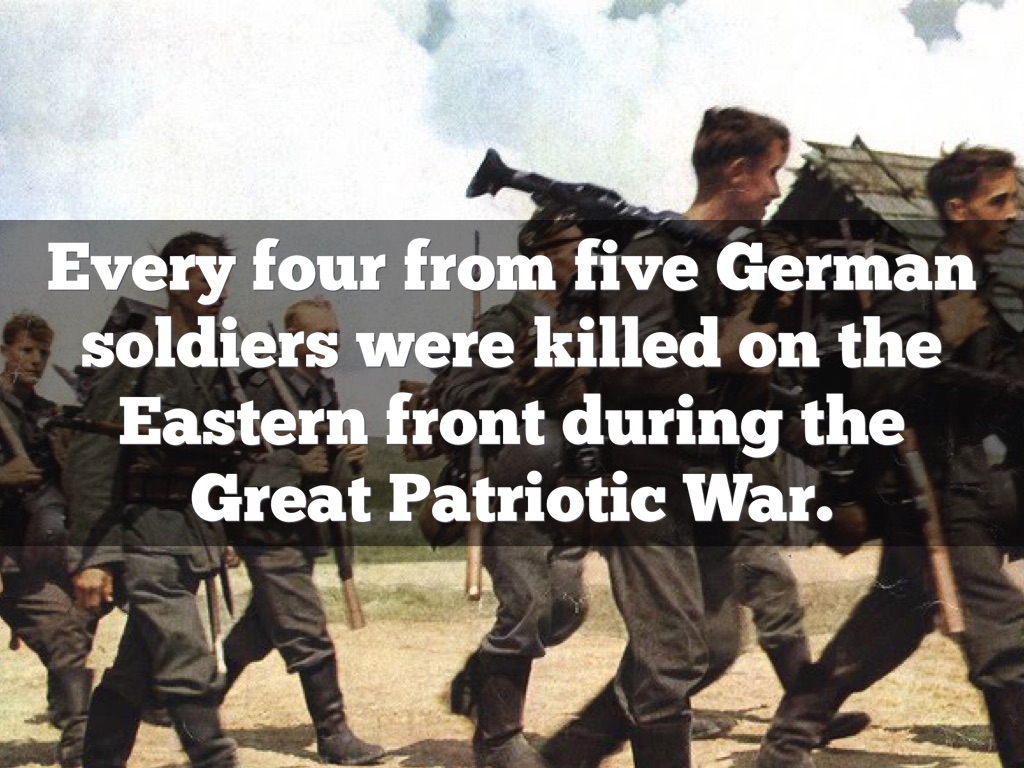 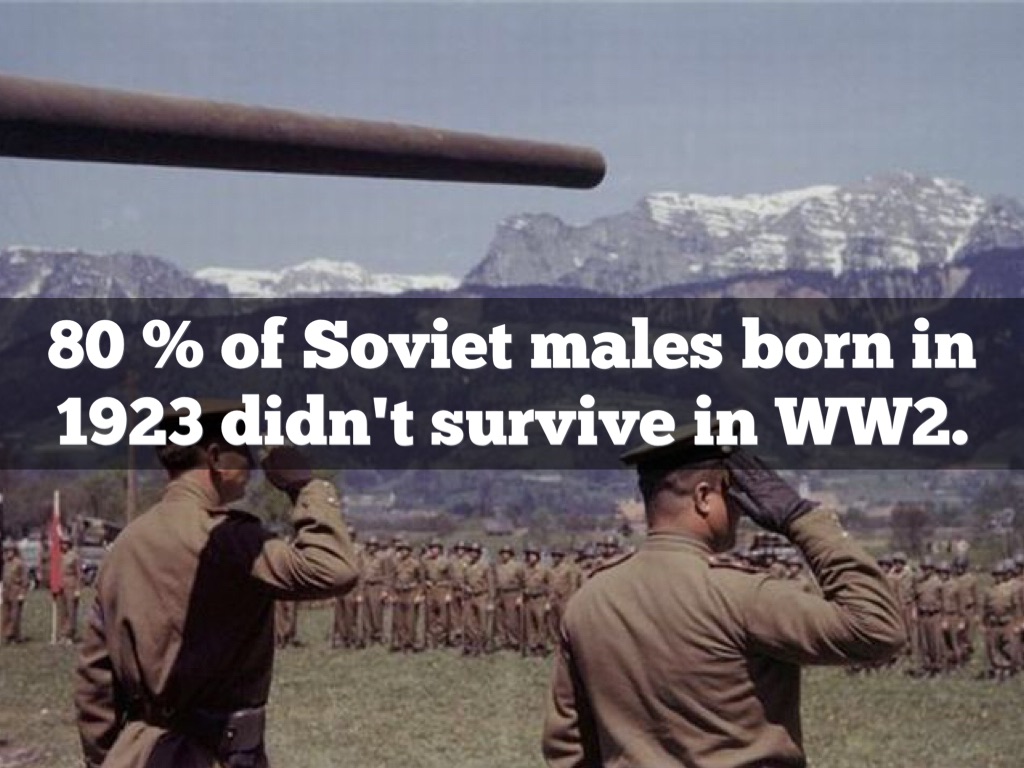 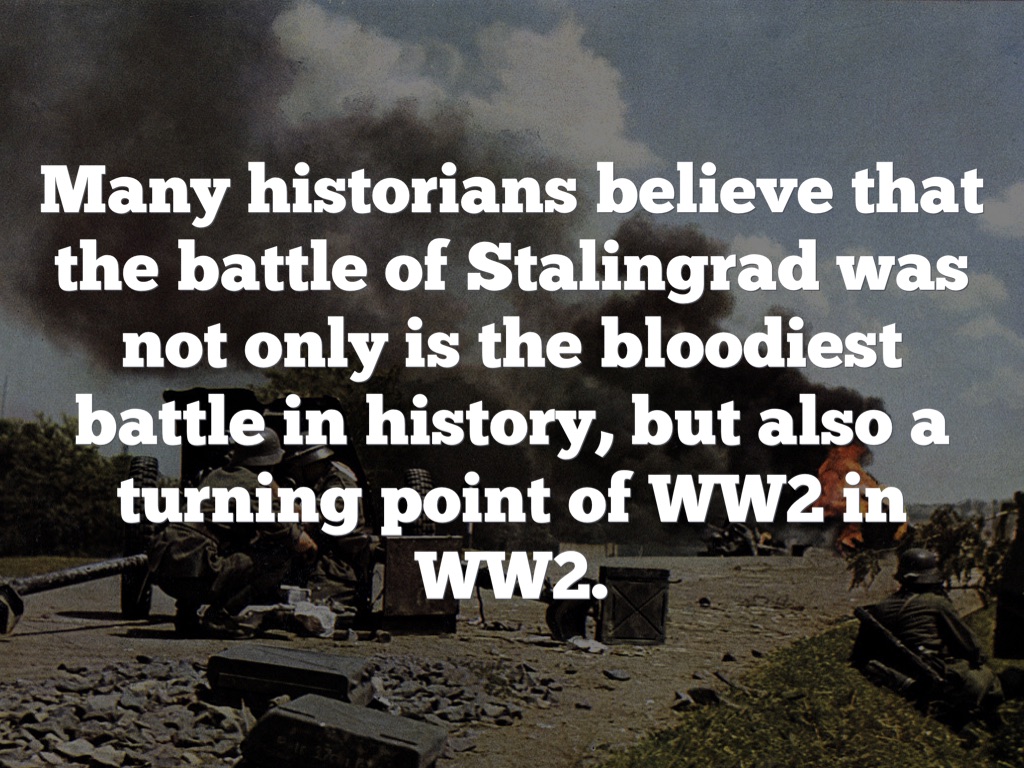 [Speaker Notes: Не надо is]
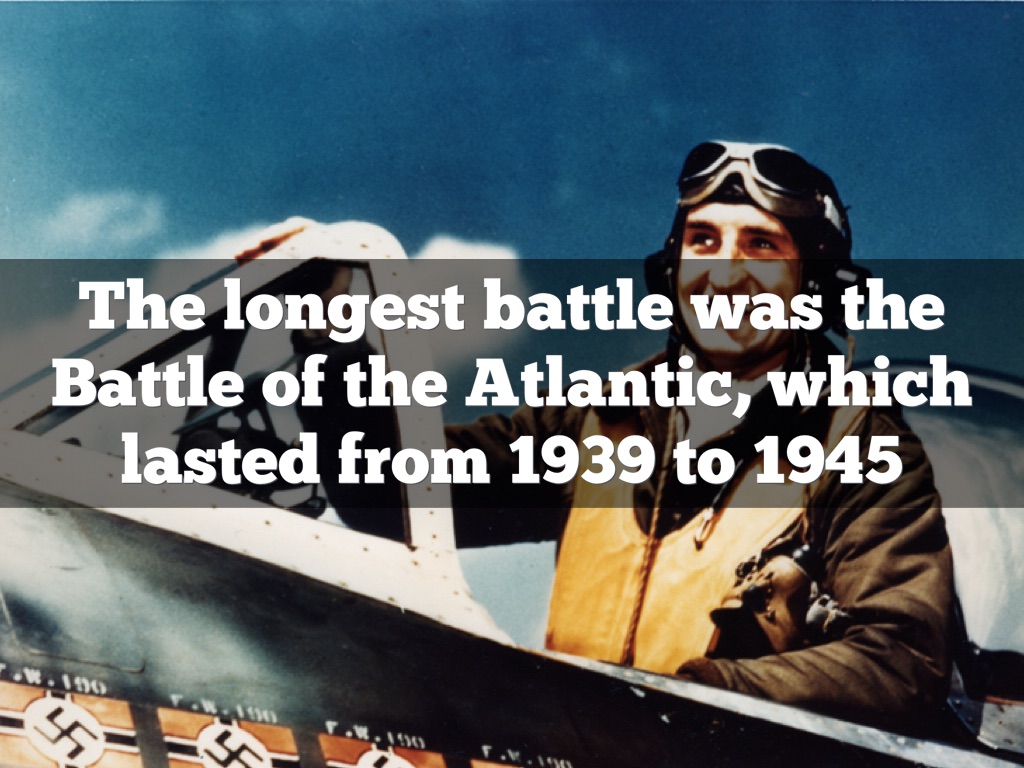 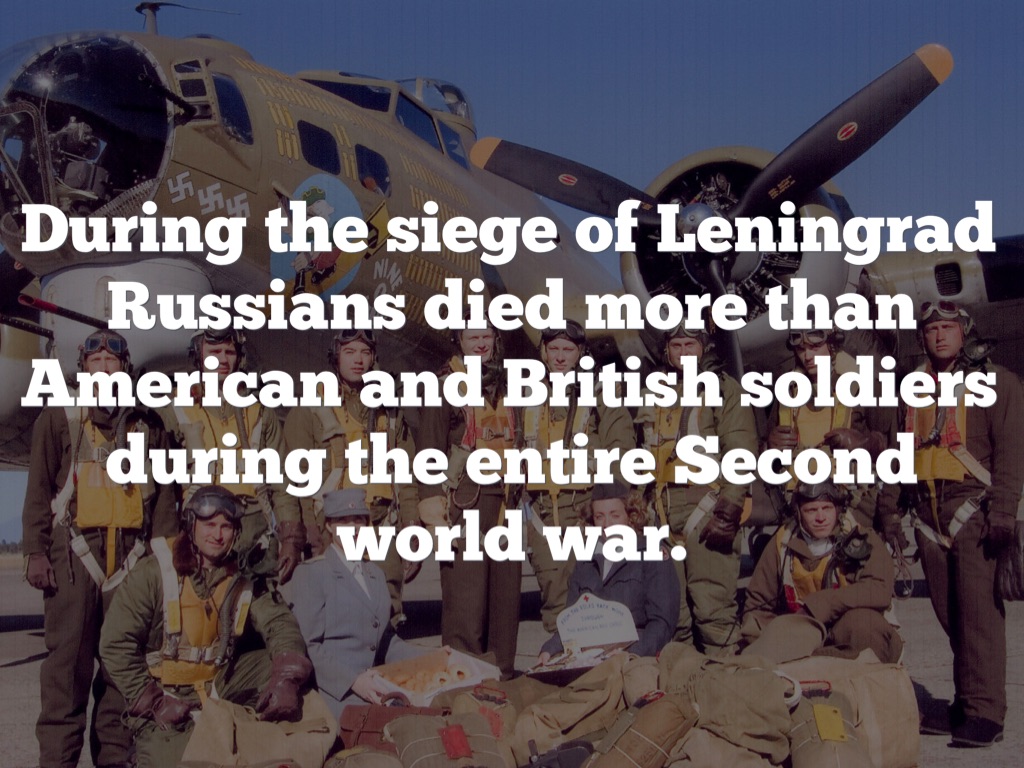 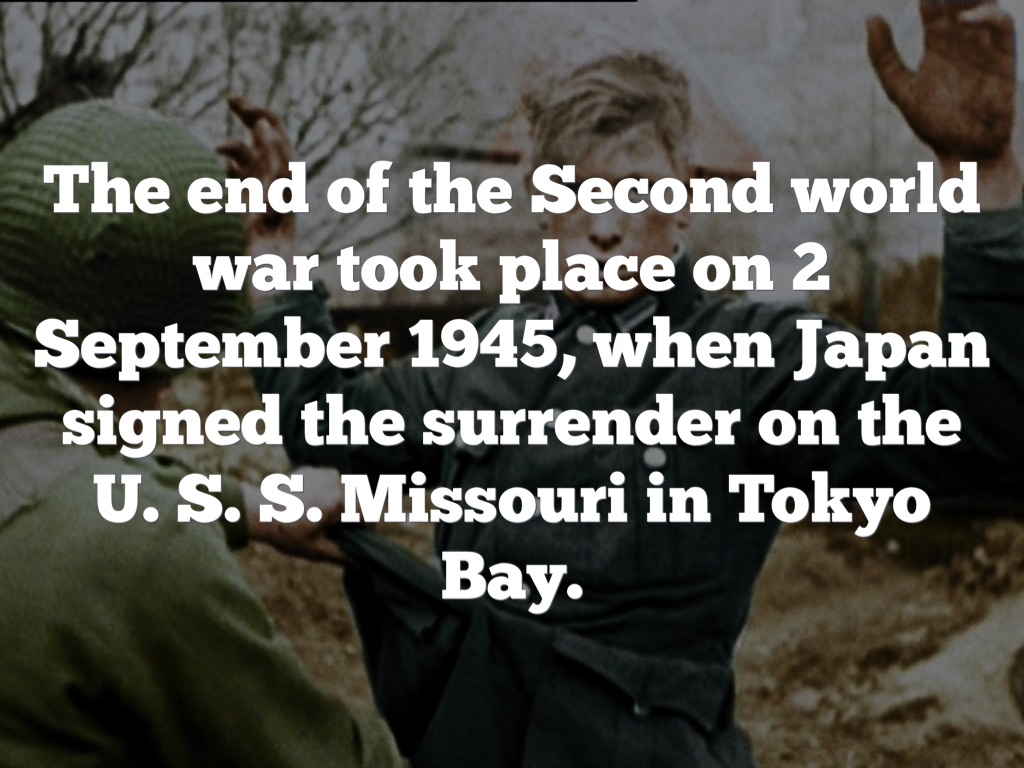 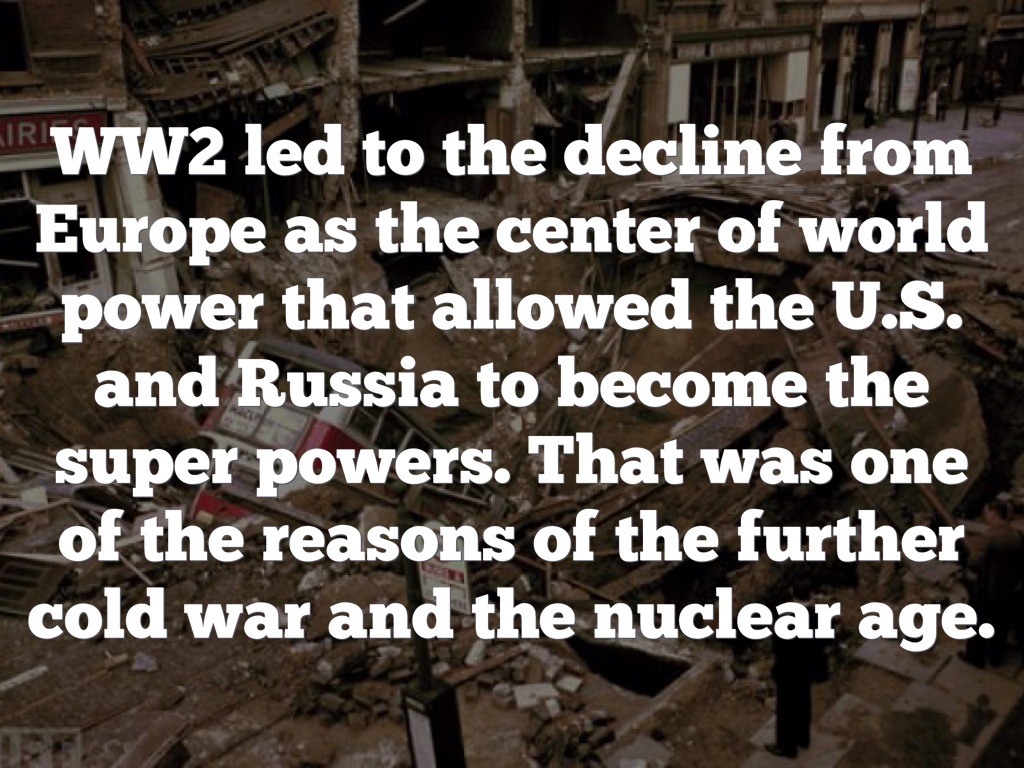 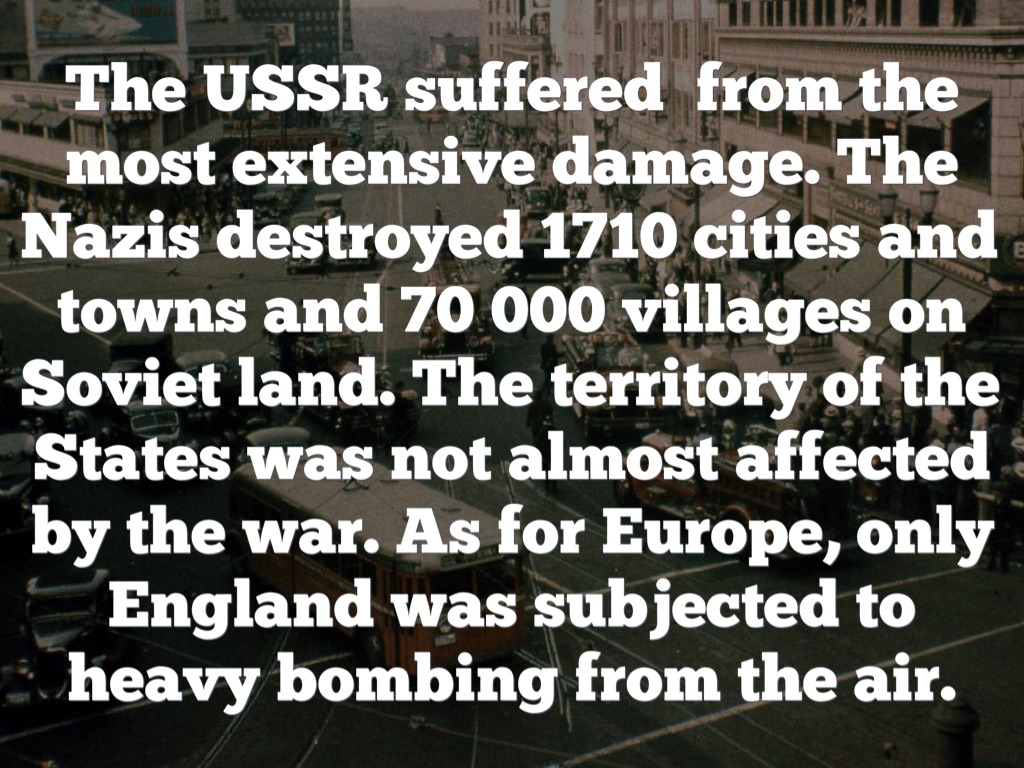 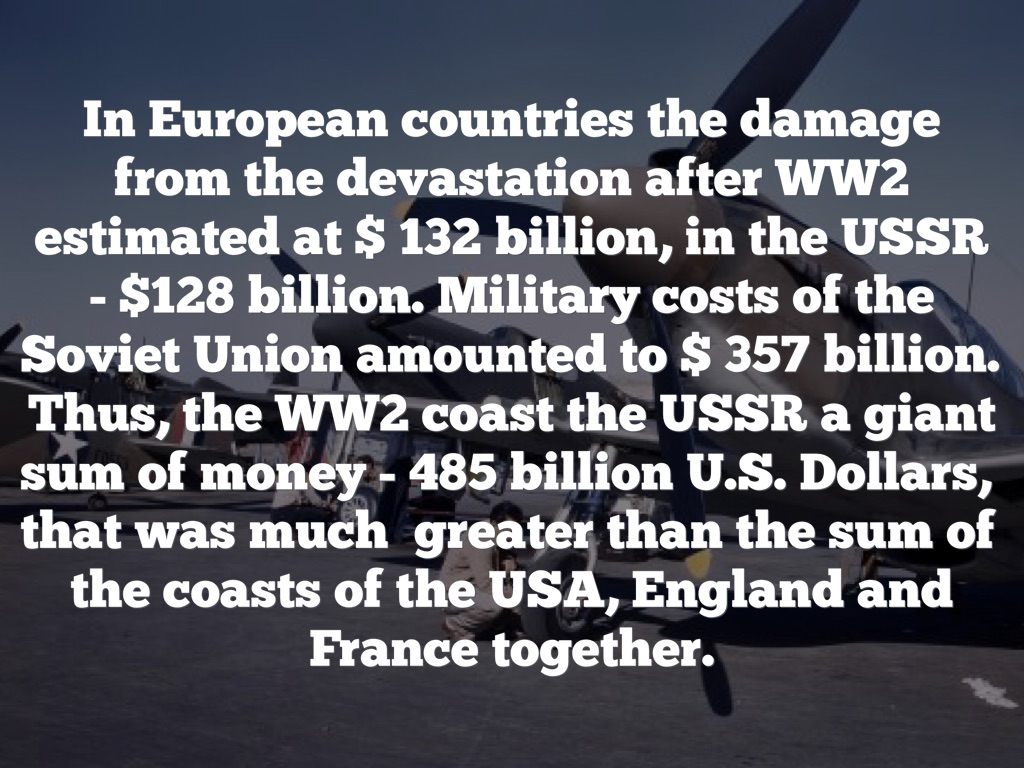 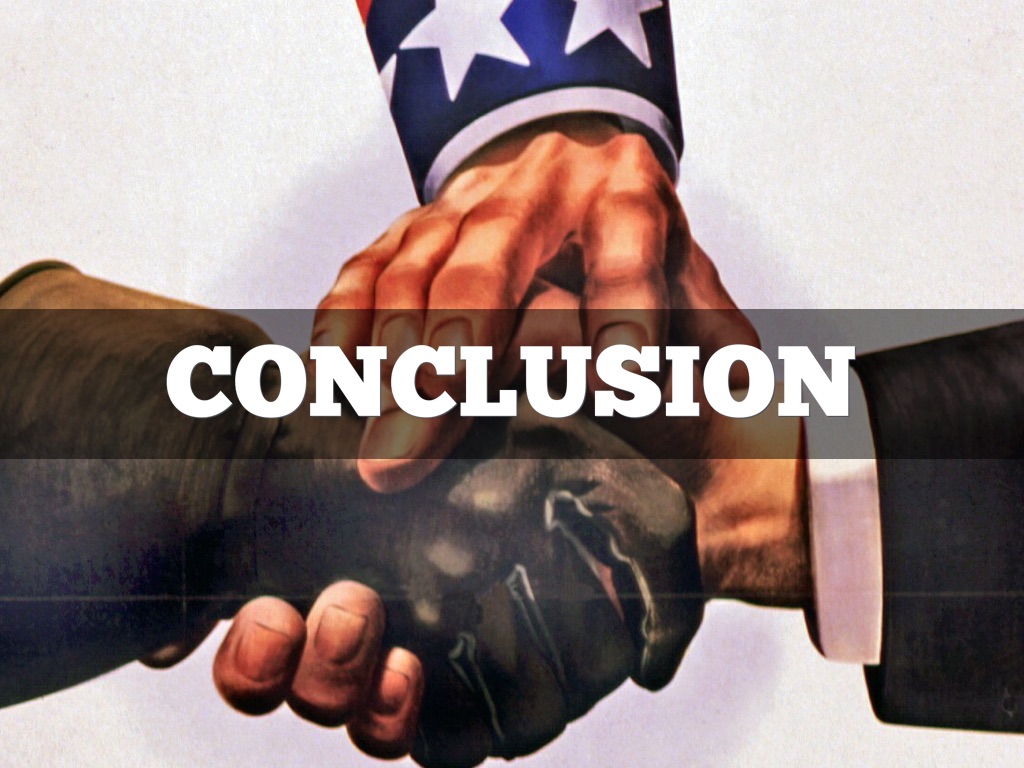 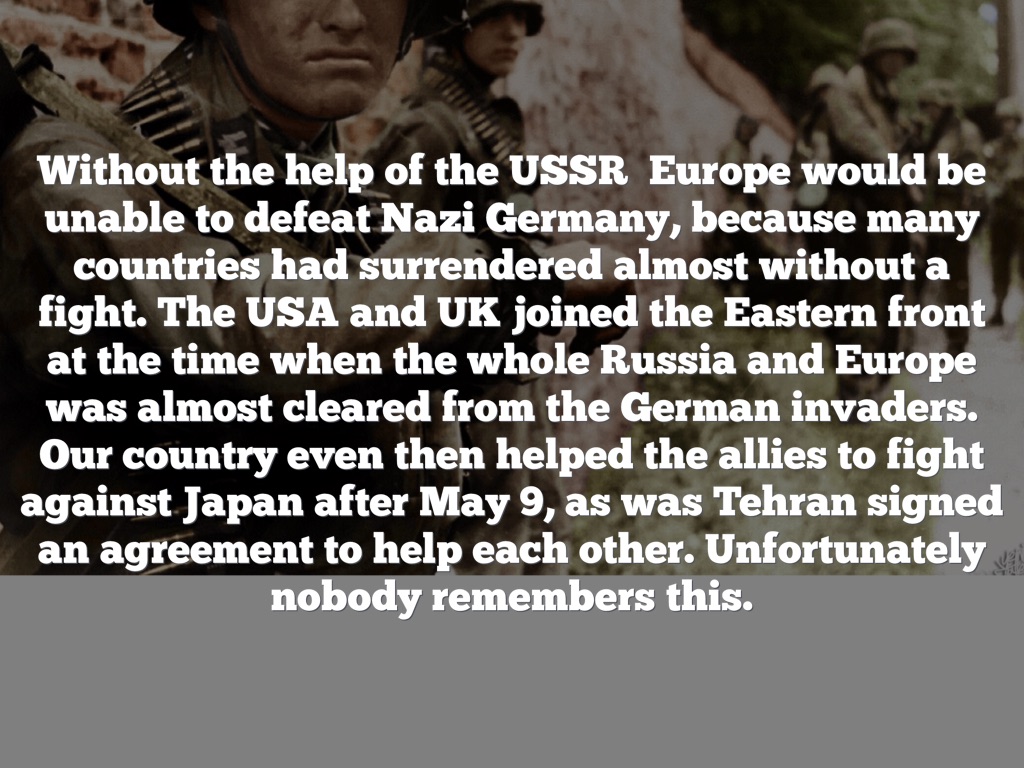 [Speaker Notes: …would have been unable…   the whole Soviet Union and Europe… May 9,1945 according to Tehran agreement. 
Можно в отдельный слайд: Today when memories of war are set to fade, it is important to remember the second world war “correctly”, not paying attention to nationalist politicians seeking to downplay the historic victory of USSR.]
Today when memories of war are set to fade, it is important to remember the second world war “correctly”, not paying attention to nationalist politicians seeking to downplay the historic victory of USSR.